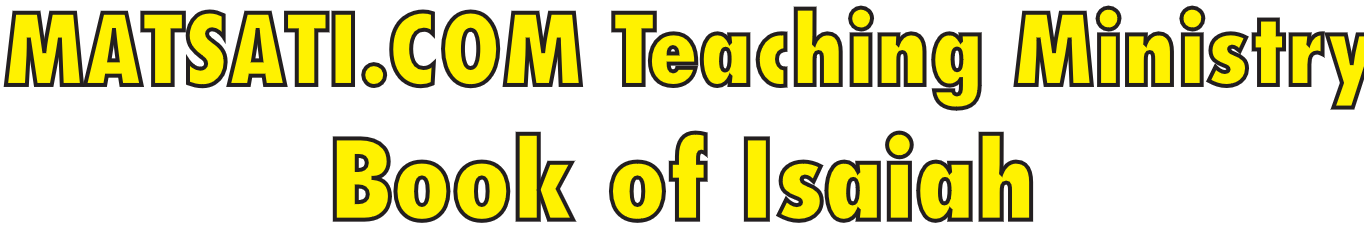 Isaiah 22:9-16
ישעיהו כב:ט-טז
Isaiah / ישעיה
http://www.matsati.com
﻿ספר ישעיה פרק כב
﻿ט   וְאֵת בְּקִיעֵי עִיר-דָּוִד רְאִיתֶם כִּי-רָבּוּ וַתְּקַבְּצוּ אֶת-מֵי הַבְּרֵכָה הַתַּחְתּוֹנָה: י   וְאֶת-בָּתֵּי יְרוּשָׁלַם סְפַרְתֶּם וַתִּתְצוּ הַבָּתִּים לְבַצֵּר הַחוֹמָה: יא   וּמִקְוָה | עֲשִֹיתֶם בֵּין הַחֹמֹתַיִם לְמֵי הַבְּרֵכָה הַיְשָׁנָה וְלֹא הִבַּטְתֶּם אֶל-עֹשֶֹיהָ וְיֹצְרָהּ מֵרָחוֹק לֹא רְאִיתֶם: יב   וַיִּקְרָא אֲדֹנָי יְהוִֹה צְבָאוֹת בַּיּוֹם הַהוּא לִבְכִי וּלְמִסְפֵּד וּלְקָרְחָה וְלַחֲגֹר שָֹק: יג   וְהִנֵּה | שָֹשֹוֹן וְשִֹמְחָה הָרֹג | בָּקָר וְשָׁחֹט צֹאן אָכֹל בָּשָֹר וְשָׁתוֹת יָיִן אָכוֹל וְשָׁתוֹ כִּי מָחָר נָמוּת: יד   וְנִגְלָה בְאָזְנָי יְהֹוָה צְבָאוֹת אִם-יְכֻפַּר הֶעָוֹן הַזֶּה לָכֶם עַד-תְּמֻתוּן אָמַר אֲדֹנָי יְהֶוִֹה צְבָאוֹת: טו   כֹּה אָמַר אֲדֹנָי יְהֶוִֹה צְבָאוֹת לֶךְ-בֹּא אֶל-הַסֹּכֵן הַזֶּה עַל-שֶׁבְנָא אֲשֶׁר עַל-הַבָּיִת: טז   מַה-לְּךָ פֹה וּמִי לְךָ פֹה כִּי-חָצַבְתָּ לְּךָ פֹּה קָבֶר חֹצְבִי מָרוֹם קִבְרוֹ חֹקְקִי בַסֶּלַע מִשְׁכָּן לוֹ:
Isaiah / ישעיה
http://www.matsati.com
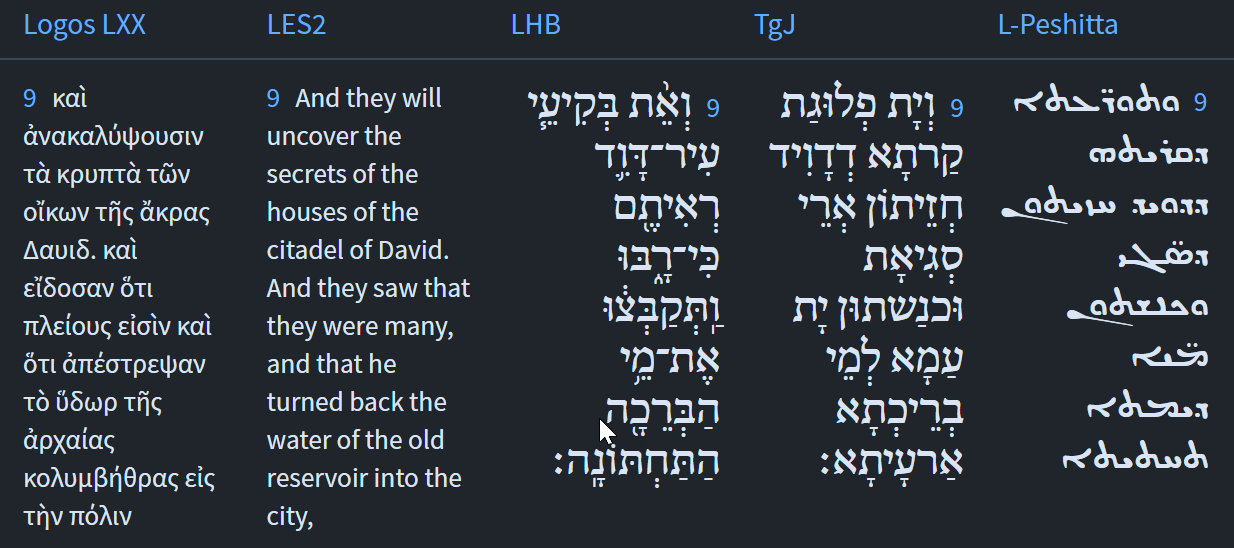 Isaiah / ישעיה
http://www.matsati.com
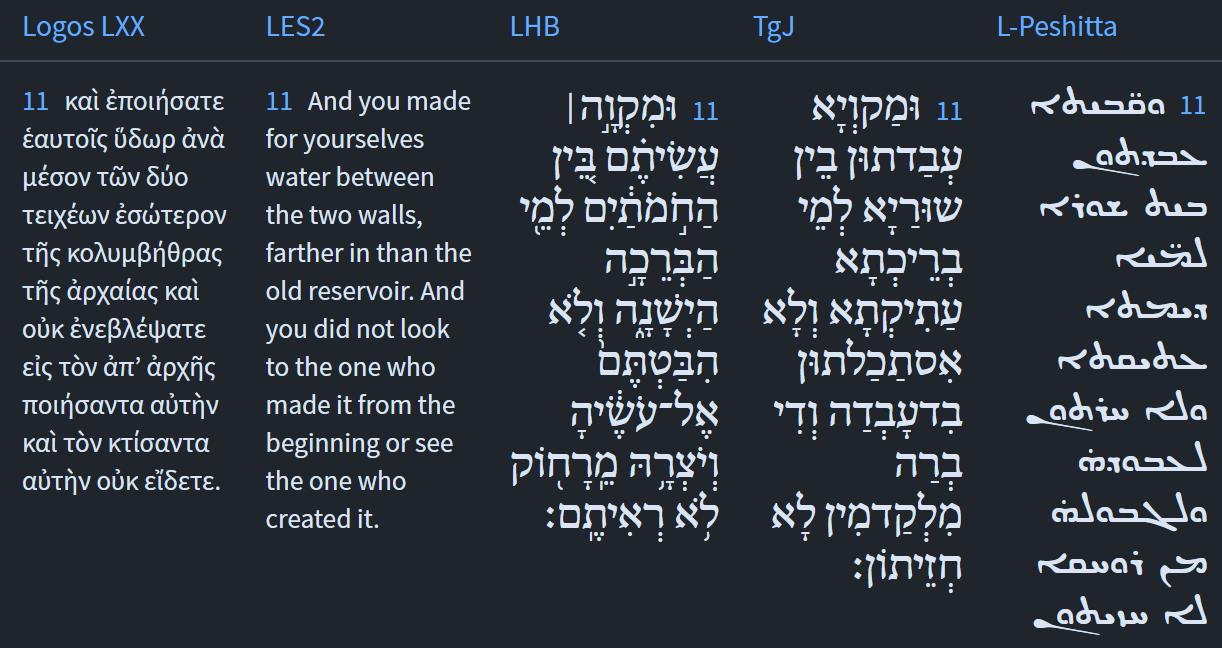 Isaiah / ישעיה
http://www.matsati.com
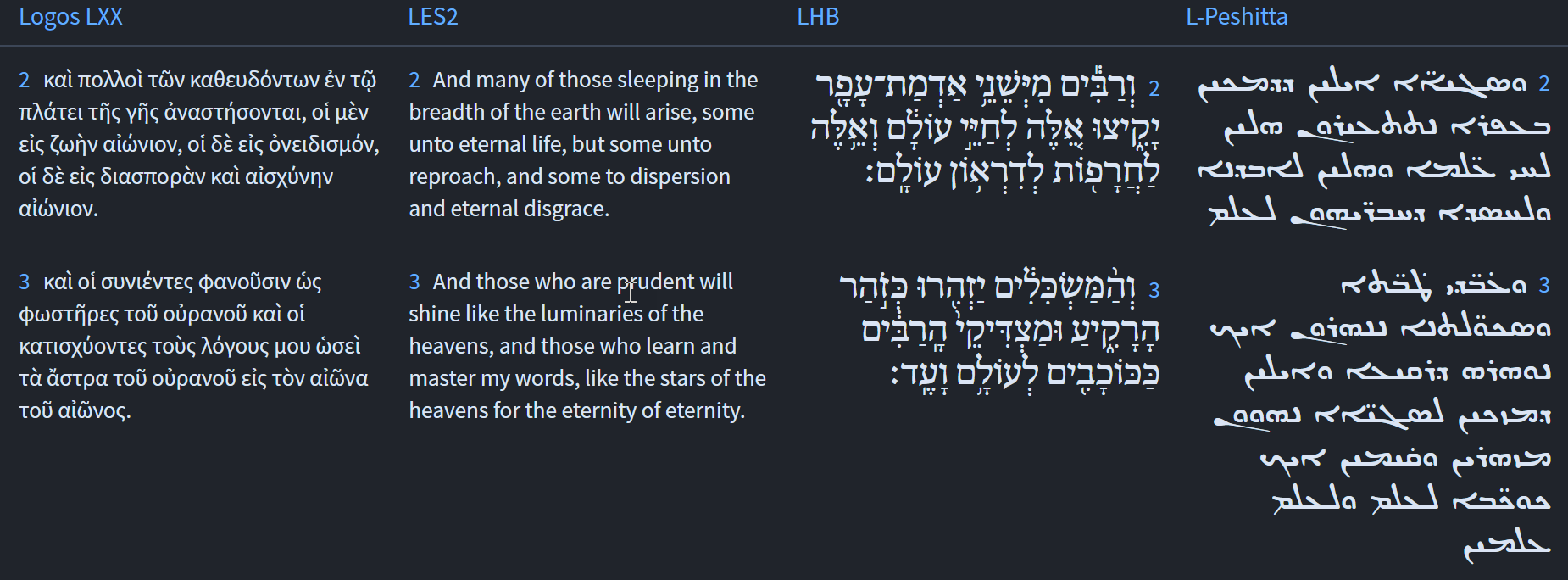 Isaiah / ישעיה
http://www.matsati.com
Matthew 10:38 
10:38 “And he who does not take his cross and follow after Me is not worthy of Me. (NASB,      ܘܟ݂ܽܠ ܕ݁ܠܴܐ ܫܳܩܶܠ ܙܩܺܝܦ݂ܶܗ ܘܳܐܬ݂ܷܐ ܒܴ݁ܬ݂ܱܪܝ ܠܴܐ ܫܳܘܶܐ ܠܻܝ ܂ וּמִי שֶׁאֵינוֹ לוֹקֵחַ אֶת צְלָבוֹ וְהוֹלֵךְ אַחֲרַי אֵינוֹ כְּדַאי לִי.)

Matthew 16:24 
16:24 Then Jesus said to His disciples, “If anyone wishes to come after Me, let him deny himself, and take up his cross, and follow Me. (NASB, ܗܳܝܕܷ݁ܝܢ ܐܷܡܰܪ ܝܶܫܽܘܥ ܠܬ݂ܱܠܡܺܝ̈ܕ݂ܰܘܗ̄ܝ ܂ ܡܰܢ ܕ݁ܨܴܒ݂ܶܐ ܕ݁ܢܺܐܬ݂ܷܐ ܒܴ݁ܬ݂ܱܪܝ ܂ ܢܶܟ݂ܦܾ݁ܘܪ ܒ݁ܢܰܦ݂ܫܶܗ ܂ ܘܢܶܫܩܽܘܠ ܙܩܺܝܦ݂ܶܗ ܂ ܘܢܺܐܬ݂ܷܐ ܒܴ݁ܬ݂ܱܪܝ ܂ אָז אָמַר יֵשׁוּעַ לְתַלְמִידָיו׃ ״מִי שֶׁרוֹצֶה לָבוֹא אַחֲרַי, שֶׁיִּתְכַּחֵשׁ לְעַצְמוֹ וְיִקַּח אֶת צְלָבוֹ וְיֵלֵךְ אַחֲרַי;)

Mark 8:34 
8:34 And He summoned the multitude with His disciples, and said to them, “If anyone wishes to come after Me, let him deny himself, and take up his cross, and follow Me. (NASB, ܘܰܩܪܴܐ ܝܶܫܽܘܥ ܠܟ݂ܶܢ̈ܫܶܐ ܁ ܥܰܡ ܬܱ݁ܠܡܺܝ̈ܕ݂ܰܘܗ̄ܝ ܂ ܘܶܐܡܰܪ ܠܗܽܘܢ ܂ ܡܰܢ ܕ݁ܨܴܒ݂ܶܐ ܁ ܕ݁ܢܺܐܬ݂ܷܐ ܒܴ݁ܬ݂ܱܪܝ ܆ ܢܶܟ݂ܦܾ݁ܘܪ ܒ݁ܢܰܦ݂ܫܶܗ ܂ ܘܢܶܫܩܽܘܠ ܙܩܺܝܦ݂ܶܗ ܂ ܘܢܺܐܬ݂ܷܐ ܒܴ݁ܬ݂ܱܪܝ ܂ קָרָא אֵלָיו אֶת הֶהָמוֹן עִם תַּלְמִידָיו וְאָמַר לָהֶם׃ ״מִי שֶׁרוֹצֶה לָבוֹא אַחֲרַי, שֶׁיִּתְכַּחֵשׁ לְעַצְמוֹ וְיִקַּח אֶת צְלָבוֹ וְיֵלֵךְ אַחֲרַי;)
Isaiah / ישעיה
http://www.matsati.com
Luke 5:27 
5:27 And after that He went out, and noticed a tax-gatherer named Levi, sitting in the tax office, and He said to him, “Follow Me.” (NASB, ܒܴ݁ܬ݂ܱܪ ܗܳܠܷܝܢ ܢܦ݂ܰܩ ܝܶܫܽܘܥ ܆ ܘܰܚܙܳܐ ܡܳܟ݂ܣܳܐ ܕܱ݁ܫܡܶܗ ܠܷܘܺܝ ܂ ܕ݁ܝܳܬ݂ܷܒ݂ ܒܷ݁ܝܬ݂ ܡܳܟ݂ܣܷ̈ܐ ܂ ܘܶܐܡܰܪ ܠܷܗ ܂ ܬܴ݁ܐ ܒܴ݁ܬ݂ܱܪܝ ܂ בְּצֵאתוֹ אַחֲרֵי כֵן רָאָה מוֹכֵס יוֹשֵׁב בְּבֵית הַמֶּכֶס וּשְׁמוֹ לֵוִי. אָמַר לוֹ יֵשׁוּעַ׃ ״לֵךְ אַחֲרַי״.)

Luke 9:23 
9:23 And He was saying to them all, “If anyone wishes to come after Me, let him deny himself, and take up his cross daily, and follow Me. (NASB, ܘܳܐܡܰܪ ܗ̄ܘܳܐ ܩܕ݂ܳܡ ܟܾ݁ܠܢܳܫ ܂ ܡܰܢ ܕ݁ܨܴܒ݂ܶܐ ܕ݁ܢܺܐܬ݂ܷܐ ܒܴ݁ܬ݂ܱܪܝ ܆ ܢܶܟ݂ܦܾ݁ܘܪ ܒ݁ܢܰܦ݂ܫܶܗ ܂ ܘܢܶܫܩܽܘܠ ܙܩܺܝܦ݂ܶܗ ܟܾ݁ܠܝܽܘܡ ܂ ܘܢܺܐܬ݂ܷܐ ܒܴ݁ܬ݂ܱܪܝ ܂ אָמַר אֶל הַכֹּל׃ ״מִי שֶׁרוֹצֶה לָבוֹא אַחֲרַי, שֶׁיִּתְכַּחֵשׁ לְעַצְמוֹ וְיִשָּׂא אֶת צְלָבוֹ יוֹם יוֹם וְיֵלֵךְ אַחֲרַי;)
Isaiah / ישעיה
http://www.matsati.com
ספר ישעיה פרק כב
יד   וְנִגְלָה בְאָזְנָי יְהֹוָה צְבָאוֹת אִם-יְכֻפַּר הֶעָוֹן הַזֶּה לָכֶם עַד-תְּמֻתוּן אָמַר אֲדֹנָי יְהֶוִֹה צְבָאוֹת:    

טו   כֹּה אָמַר אֲדֹנָי יְהֶוִֹה צְבָאוֹת לֶךְ-בֹּא אֶל-הַסֹּכֵן הַזֶּה עַל-שֶׁבְנָא אֲשֶׁר עַל-הַבָּיִת:
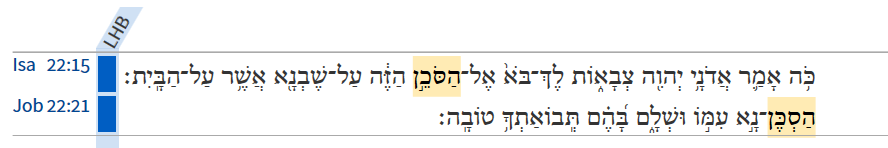 Isaiah / ישעיה
http://www.matsati.com
Matthew 23:27-28
23:27 “Woe to you, scribes and Pharisees, hypocrites! For you are like whitewashed tombs which on the outside appear beautiful, but inside they are full of dead men’s bones and all uncleanness. 23:28 “Even so you too outwardly appear righteous to men, but inwardly you are full of hypocrisy and lawlessness. (NASB, ܘܳܝ ܁ ܠܟ݂ܽܘܢ ܁ ܣܳܦ݂ܪܷ̈ܐ ܘܰܦ݂ܪܻ̈ܝܫܶܐ ܂ ܢܳܣܒܱ݁ܝ̈ ܒܱ݁ܐܦܷ̈݁ܐ ܅ ܕ݁ܕ݂ܳܡܶܝܢ ܐܢ̄ܬܾ݁ܘܢ ܠܩܰܒ݂ܪܷ̈ܐ ܡܰܟ݂̈ܠܫܶܐ ܂ ܕ݁ܡܶܢ ܠܒ݂ܰܪ ܡܶܬ݂ܚܙܶܝܢ ܫܰܦܻ݁ܝܪܷ̈ܐ ܆ ܡܶܢ ܠܓ݂ܰܘ ܕܷ݁ܝܢ ܡܠܷܝܢ ܓܱ݁ܪ̈ܡܶܐ ܕ݁ܡܺܝ̈ܬ݂ܷܐ ܂ ܘܟ݂ܽܠܴܗ ܛܱܢܦ݂ܽܘܬ݂ܴܐ ܂ 28      ܗܳܟ݂ܰܢܳܐ ܐܴܦ݂ ܐܱܢ̄ܬܾ݁ܘܢ ܁ ܡܶܢ ܠܒ݂ܰܪ ܡܶܬ݂ܚܙܶܝܢ ܐܢ̄ܬܾ݁ܘܢ ܠܱܒ݂ܢܱ̈ܝ ܐ̱ܢܴ̈ܫܳܐ ܐܱܝܟ݂ ܙܰܕܻ݁ܝ̈ܩܶܐ ܆ ܘܡܶܢ ܠܓ݂ܰܘ ܡܠܷܝܢ ܐܢ̄ܬܾ݁ܘܢ ܥܰܘܠܴܐ ܂ ܘܡܰܣܰܒ݂ ܒܱ݁ܐܦܷ̈݁ܐ ܀ אוֹי לָכֶם סוֹפְרִים וּפְרוּשִׁים צְבוּעִים, כִּי דּוֹמִים אַתֶּם לִקְבָרִים מְסֻיָּדִים הַנִּרְאִים יָפִים מִבַּחוּץ וְאִלּוּ תּוֹכָם מָלֵא עַצְמוֹת מֵתִים וְכָל טֻמְאָה. כָּךְ גַּם אַתֶּם׃ מִבַּחוּץ אַתֶּם נִרְאִים צַדִּיקִים לְעֵינֵי הַבְּרִיוֹת, אֲבָל בִּפְנִים מְלֵאֵי צְבִיעוּת וְעָוֶל)
Isaiah / ישעיה
http://www.matsati.com
Rabbinic Literature
ספרות רבנית

Part 2
Isaiah / ישעיה
http://www.matsati.com
Targum Jonathan son of Uziel Isaiah 22:9-16 
22:9 And the breaches of the city of David ye shall see, because they are many; and ye shall gather together the people to the lower pool. 22:10 And ye shall number the houses of Jerusalem, and ye shall break down the houses to fortify the wall. 22:11 And ye shall make a lake between the walls of the water of the old pool: but ye have not looked unto the maker thereof, neither had respect unto him that created it of old. 22:12 And the prophet of the Lord, the God, the God of hosts, called in that day to weeping, and to mourning, and to baldness, and to girding with sackcloth: 22:13 But, behold, joy and gladness; they say, Let us slay oxen, and kill sheep, we will eat flesh, we will drink wine; let us eat, and drink, since we shall die, and not live. 22:14 The prophet said, with mine ears I was hearing when this was decreed from before the Lord of hosts, namely, that this your iniquity shall not be forgiven you till you die the second death, said the Lord, the God, the God of hosts. 22:15 Thus said the Lord, the God, the God of hosts, Come, go to this ruler, even to Shebna, who is appointed over the house. 22:16 And thou shalt say to him, What hast thou here? and what hast thou here, that thou hast prepared for thyself here a place?—He hath prepared on high his place! he hath put in the rock the place of his habitation! (TgJ)
Isaiah / ישעיה
http://www.matsati.com
Mishneh Torah, Sabbatical Year and the Jubilee 12
הַמּוֹכֵר בַּיִת בְּתוֹךְ עִיר הַמֵּקֶּפֶת חוֹמָה הֲרֵי זֶה גּוֹאֲלָהּ כָּל י''ב חֹדֶשׁ מִיּוֹם שֶׁמָּכַר בְּכָל עֵת שֶׁיִּרְצֶה. וַאֲפִלּוּ בַּיּוֹם שֶׁמָּכַר. וּכְשֶׁרוֹצֶה לִפְדּוֹת נוֹתֵן כָּל הַדָּמִים שֶׁלָּקַח וְאֵינוֹ גּוֹרֵעַ לַלּוֹקֵחַ כְּלוּם: וְאֵין הַקְּרוֹבִים פּוֹדִין אוֹתָהּ אֶלָּא הַמּוֹכֵר עַצְמוֹ אִם הִשִּׂיגָה יָדוֹ. וְיֵשׁ לוֹ לִמְכֹּר מִנְּכָסָיו וְלִפְדּוֹתוֹ. אֲבָל לֹא יַלְוֶה וְיִגְאַל. וְלֹא יִגְאַל לַחֲצָאִין: מֵת הַלּוֹקֵחַ יִפְדֶּה מִיַּד בְּנוֹ. וְכֵן אִם מֵת הַמּוֹכֵר יֵשׁ לִבְנוֹ לִפְדּוֹתָהּ כָּל י''ב חֹדֶשׁ: …
If a man sold a house within a walled city, he may redeem it at any time he pleases within the twelve months of the sale, even on the day he made the sale. If he desires to redeem it, he must repay the entire price he took and cannot deduct anything at the expense of the purchaser. But relatives may not redeem it, but rather only the seller, himself – if he has the means. And he may sell some of his [other] properties and redeem [it]. But he may not borrow and redeem; nor may he redeem partially. …
Isaiah / ישעיה
http://www.matsati.com
ספר ויקרא פרק כה
﻿מז   וְכִי תַשִּׂיג יַד גֵּר וְתוֹשָׁב עִמָּךְ וּמָךְ אָחִיךָ עִמּוֹ וְנִמְכַּר לְגֵר תּוֹשָׁב עִמָּךְ אוֹ לְעֵקֶר מִשְׁפַּחַת גֵּר: מח   אַחֲרֵי נִמְכַּר גְּאֻלָּה תִּהְיֶה-לּוֹ אֶחָד מֵאֶחָיו יִגְאָלֶנּוּ: מט   אוֹ-דֹדוֹ אוֹ בֶן-דֹּדוֹ יִגְאָלֶנּוּ אוֹ-מִשְּׁאֵר בְּשָֹרוֹ מִמִּשְׁפַּחְתּוֹ יִגְאָלֶנּוּ אוֹ-הִשִּׂיגָה יָדוֹ וְנִגְאָל: 
Vayikra / Leviticus 25:47-49
25:47 ‘Now if the means of a stranger or of a sojourner with you becomes sufficient, and a countryman of yours becomes so poor with regard to him as to sell himself to a stranger who is sojourning with you, or to the descendants of a stranger’s family, 25:48 then he shall have redemption right after he has been sold. One of his brothers may redeem him, 25:49 or his uncle, or his uncle’s son, may redeem him, or one of his blood relatives from his family may redeem him; or if he prospers, he may redeem himself. (NASB)
Isaiah / ישעיה
http://www.matsati.com
Talmud Bavli Chagigah 5b:12
וּבְבָתֵּי בַרָאֵי לָא? וְהָא כְּתִיב: ״וַיִּקְרָא אֲדֹנָי ה׳ צְבָאוֹת בַּיּוֹם הַהוּא לִבְכִי וּלְמִסְפֵּד וּלְקׇרְחָה וְלַחֲגוֹר שָׂק״! שָׁאנֵי חֻרְבַּן בֵּית הַמִּקְדָּשׁ, דַּאֲפִילּוּ מַלְאֲכֵי שָׁלוֹם בְּכוֹ, שֶׁנֶּאֱמַר: ״הֵן אֶרְאֶלָּם צָעֲקוּ חוּצָה מַלְאֲכֵי שָׁלוֹם מַר יִבְכָּיוּן״.
 The Gemara asks: And doesn’t God cry in the outer chambers? Isn’t it written: “And on that day the Lord, the God of hosts, called to weeping, and to mourning, and to baldness, and to girding with sackcloth” (Isaiah 22:12)? The Gemara responds: The destruction of the Temple is different, as even the angels of peace cried, as it is stated: “Behold, their valiant ones cry without; the angels of peace weep bitterly” (Isaiah 33:7)
Isaiah / ישעיה
http://www.matsati.com
Even though the Lord needs nothing from us, He has chosen to make Himself emotionally responsive to our choices:

He has sorrow when we rebel against Him (Bereshit / Genesis 6:6; Tehillim / Psalm 78:40).
He can be provoked to anger by our defiance and rejection of Him (Isaiah 65:1–3, Jeremiah 8:19).
 He feels jealousy because of our idolatry and worldliness (Shemot / Exodus 20:5, 34:14, Joshua 24:19).
 He rejoices with love over His children (Zephaniah 3:17, Isaiah 62:5).
 He hates wickedness (Tehillim / Psalm 5:5, 11:5, Mishley / Proverbs 6:16).
 He has great compassion for His creation (Tehillim / Psalm 103:8, Joel 2:13).
Isaiah / ישעיה
http://www.matsati.com
Midrash Tehillim 20:1
What is the sense of “I am with him in his affliction?” (Psalms 91:15)... Rabbi Judan said: It can be compared to a pregnant woman who was angry at her mother, and when she went into labor, her mother went upstairs while she remained crying downstairs. As her mother heard her crying downstairs, she cried upstairs. Her neighbors said to her, “What is the matter, that you are screaming. Are you giving birth with her?” She said to them, “My daughter is in pain. How can I stand her screaming? I am screaming because my daughter’s pain is my pain.” Similarly when the Temple was destroyed, there was a wailing that went out in the whole world… The ministering angels said to God, Does this befit you? Does it not say, “Glory and majesty are before God, strength and gladness in God’s place?” (Psalms 96:6) God said to them, Has my house not been destroyed and my children have been carried off in chains. Shouldn’t I be in pain? This is the meaning of, “I am with him in his affliction.”
Isaiah / ישעיה
http://www.matsati.com
Talmud Bavli Taanit 11a:6
תַּנְיָא אִידַּךְ: בִּזְמַן שֶׁהַצִּבּוּר שָׁרוּי בְּצַעַר, אַל יֹאמַר אָדָם: אֵלֵךְ לְבֵיתִי, וְאוֹכַל וְאֶשְׁתֶּה, וְשָׁלוֹם עָלַיִךְ נַפְשִׁי. וְאִם עוֹשֶׂה כֵּן — עָלָיו הַכָּתוּב אוֹמֵר: ״וְהִנֵּה שָׂשׂוֹן וְשִׂמְחָה הָרֹג בָּקָר וְשָׁחֹט צֹאן אָכֹל בָּשָׂר וְשָׁתוֹת יָיִן אָכוֹל וְשָׁתוֹ כִּי מָחָר נָמוּת״, מָה כְּתִיב בָּתְרֵיהּ — ״וְנִגְלָה בְאׇזְנָי ה׳ צְבָאוֹת אִם יְכֻפַּר הֶעָוֹן הַזֶּה לָכֶם עַד תְּמֻתוּן״.
A similar idea is taught in another baraita: When the community is immersed in suffering, a person may not say: I will go to my home and I will eat and drink, and peace be upon you, my soul. And if he does so, the verse says about him: “And behold joy and gladness, slaying oxen and killing sheep, eating flesh and drinking wine; let us eat and drink, for tomorrow we shall die” (Isaiah 22:13). And the prophecy continues with what is written afterward, in the following verse: “And the Lord of hosts revealed Himself in my ears: Surely this iniquity shall not be expiated by you until you die” (Isaiah 22:14).
Isaiah / ישעיה
http://www.matsati.com
John 8:21 
21 Then said Jesus again unto them, I go my way, and ye shall seek me, and shall die in your sins: whither I go, ye cannot come. (KJV, ܐܴܡܰܪ ܠܗܽܘܢ ܬܾ݁ܘܒ݂ ܝܶܫܽܘܥ ܂ ܐܷܢܳܐ ܐܴܙܶܠ ܐ̱ܢܳܐ ܂ ܘܬ݂ܷܒ݂ܥܽܘܢܳܢܝ ܂ ܘܰܬ݂ܡܽܘܬ݂ܾܘܢ ܒܱ݁ܚܛܴܗܰܝ̈ܟܾ݁ܘܢ ܂ ܘܰܐܝܟܴ݁ܐ ܕܷ݁ܐܢܳܐ ܐܴܙܶܠ ܐ̱ܢܳܐ ܆ ܐܱܢ̄ܬܾ݁ܘܢ ܠܴܐ ܡܶܫܟ݁ܚܺܝܢ ܐܢ̄ܬܾ݁ܘܢ ܠܡܶܐܬ݂ܴܐ ܂ Εἶπεν οὖν πάλιν αὐτοῖς· ἐγὼ ὑπάγω, καὶ ζητήσετέ με καὶ ἐν τῇ ἁμαρτίᾳ ὑμῶν ἀποθανεῖσθε· ὅπου ἐγὼ ὑπάγω ὑμεῖς οὐ δύνασθε ἐλθεῖν.)

John 8:24 
24 I said therefore unto you, that ye shall die in your sins: for if ye believe not that I am he, ye shall die in your sins. (KJV, ܐܷܡܪܷܬ݂ ܠܟ݂ܽܘܢ ܂ ܕܱ݁ܬ݂ܡܽܘܬ݂ܾܘܢ ܒܱ݁ܚܛܴܗܰܝ̈ܟܾ݁ܘܢ ܂ ܐܷܠܴܐ ܓܷ݁ܝܪ ܬ݁ܗܰܝܡܢܽܘܢ ܕܷ݁ܐܢܳܐ ܐ̱ܢܳܐ ܂ ܬ݁ܡܽܘܬ݂ܾܘܢ ܒܱ݁ܚܛܴܗܰܝ̈ܟܾ݁ܘܢ ܂ 24 εἶπον οὖν ὑμῖν ὅτι ἀποθανεῖσθε ἐν ταῖς ἁμαρτίαις ὑμῶν· ἐὰν γὰρ μὴ πιστεύσητε ὅτι ἐγώ εἰμι, ἀποθανεῖσθε ἐν ταῖς ἁμαρτίαις ὑμῶν.)
Isaiah / ישעיה
http://www.matsati.com
Talmud Bavli Avot D'Rabbi Natan 29:5
Rabbi Matya ben Heresh went to Rabbi Yishmael ben Elazar HaKappar in Ludkia in order to learn about the four categories of atonement. He said to him: Have you heard about the four categories of atonement that Rabbi Yishmael used to teach? He replied: I have heard of three, and that repentance is essential for each one. One verse says (Jeremiah 3:22), “Return, you wayward children, says the Eternal, and I will heal your afflictions.” And another verse says (Leviticus 16:30), “On that day, he will atone for you, to purify you.” And another verse says (Psalms 89:33), “I will attend to their transgressions with my staff, and to their sins with plagues.” And another verse says (Isaiah 22:14), “This sin will not be forgiven until you die.” How do we make sense of all these? If a person transgresses a positive commandment and then repents, he is forgiven immediately. This is what is meant by “Return, you wayward children.” If a person transgresses a negative commandment and repents, the repentance is held over until Yom Kippur atones for him, as it says, “On that day, he will atone for you.” If a person transgresses a commandment for which he incurs spiritual excommunication [karet] or death by the court, and then repents, the repentance and Yom Kippur are held over until he is cleansed through suffering. This is what is meant by “I will attend to their transgressions with my staff.” But someone who profanes the heavenly Name has no possibility of repenting and waiting for forgiveness. Suffering will not cleanse him. Yom Kippur will not atone for him. They are all held over until death comes and cleanses him. This is what is meant by “This sin will not be forgiven until you die.”
Isaiah / ישעיה
http://www.matsati.com
Acts 9:10-16
9:10 And there was a certain disciple at Damascus, named Ananias; and to him said the Lord in a vision, Ananias. And he said, Behold, I am here, Lord. 9:11 And the Lord said unto him, Arise, and go into the street which is called Straight, and inquire in the house of Judas for one called Saul, of Tarsus: for, behold, he prayeth, 9:12 And hath seen in a vision a man named Ananias coming in, and putting his hand on him, that he might receive his sight. 9:13 Then Ananias answered, Lord, I have heard by many of this man, how much evil he hath done to thy saints at Jerusalem: 9:14 And here he hath authority from the chief priests to bind all that call on thy name. 9:15 But the Lord said unto him, Go thy way: for he is a chosen vessel unto me, to bear my name before the Gentiles, and kings, and the children of Israel: 9:16 For I will shew him how great things he must suffer for my name's sake. (KJV, ܐܻܝܬ݂ ܗ̄ܘܳܐ ܕܷ݁ܝܢ ܒܴ݁ܗ ܒ݁ܕ݂ܰܪܡܣܽܘܩ ܬܱ݁ܠܡܺܝܕ݂ܳܐ ܚܰܕ݂ ܕܱ݁ܫܡܶܗ ܗܘܳܐ ܚܰܢܰܢܝܳܐ ܂ ܘܡܳܪܝܳܐ ܐܷܡܰܪ ܠܷܗ ܒ݁ܚܶܙܘܳܐ ܂ ܚܰܢܰܢܝܳܐ ܆ ܘܶܐܡܰܪ ܂ ܗܳܐ ܐܷܢܳܐ ܡܳܪܝ ܂ܘܡܳܪܱܢ ܐܷܡܰܪ ܠܷܗ ܂ ܩܽܘܡ ܙܶܠ ܠܫܽܘܩܳܐ ܕ݁ܡܶܬ݂ܩܪܷܐ ܬ݁ܪܻܝܨܴܐ ܆ ܘܰܒ݂ܥܺܝ ܒ݁ܒ݂ܰܝܬܴ݁ܐ ܕܻ݁ܝܗܽܘܕ݂ܳܐ ܠܫܳܐܘܳܠ ܕܻ݁ܐܝܬ݂ܱܘܗ̄ܝ ܡܶܢ ܛܱܪܣܳܘܣ ܡܕ݂ܺܝܢ̄ܬܴ݁ܐ ܂ ܗܳܐ ܓܷ݁ܝܪ ܟܱ݁ܕ݂ ܗܽܘ ܡܨܱܠܷܐ ܆ ܚܙܳܐ ܒ݁ܚܶܙܘܳܐ ܠܓ݂ܰܒ݂ܪܴܐ ܕܱ݁ܫܡܶܗ ܚܰܢܰܢܝܳܐ ܆ ܕ݁ܥܰܠ ܘܣܳܡ ܥܠܱܘܗ̄ܝ ܐܻܝܕ݂ܳܐ ܇ ܐܱܝܟ݂ ܕ݁ܢܷ̈ܬ݂ܦܱ݁ܬ݁ܚܳܢ ܥܰܝܢܱ̈ܘܗ̄ܝ ܂ ܘܶܐܡܰܪ ܚܰܢܰܢܝܳܐ ܂ ܡܳܪܝ ܁ ܫܶܡܥܶܬ݂ ܡܶܢ ܣܰܓܻ݁ܝܷ̈ܐܐ ܥܰܠ ܓܱ݁ܒ݂ܪܴܐ ܗܳܢܳܐ ܆ ܕܱ݁ܟ݂ܡܳܐ ܒܻ݁ܝ̈ܫܳܬ݂ܴܐ ܐܱܣܒܷ݁ܠ ܠܩܰܕܻ݁ܝ̈ܫܰܝܟ݁ ܒܾ݁ܐܘܪܻܫܠܷܡ ܂ ܘܗܳܐ ܐܴܦ݂ ܗܳܪܟܴ݁ܐ ܐܻܝܬ݂ ܠܷܗ ܫܽܘܠܛܴܢܳܐ ܡܶܢ ܪܱ̈ܒܱ݁ܝ ܟܴ݁ܗܢܷ̈ܐ ܆ ܕ݁ܢܶܐܣܽܘܪ ܠܟ݂ܽܠܗܽܘܢ ܐܱܝܠܷܝܢ ܕ݁ܩܳܪܷܝܢ ܫܡܳܟ݂ ܂ ܘܶܐܡܰܪ ܠܷܗ ܡܳܪܝܳܐ ܂ ܩܽܘܡ ܙܶܠ ܁ ܡܶܛܾܠ ܕ݁ܡܳܐܢܳܐ ܗܽܘ ܠܻܝ ܓܱ݁ܒ݂ܝܳܐ ܆ ܕ݁ܢܶܫܩܽܘܠ ܫܶܡܝ ܒ݁ܥܰܡ̱̈ܡܶܐ ܘܰܒ݂ܡܱ̈ܠܟܷ݁ܐ ܂ ܘܒ݂ܶܝܬ݂ ܒ݁ܢܱ̈ܝ ܐܻܝܣܪܴܝܶܠ ܂ ܐܷܢܳܐ ܓܷ݁ܝܪ ܐܷܚܰܘܶܝܘܗ̄ܝ ܆ ܟ݁ܡܳܐ ܥܬ݂ܻܝܕ݂ ܠܡܶܚܰܫ ܡܶܛܾܠ ܫܶܡܝ ܀)
Isaiah / ישעיה
http://www.matsati.com
Rashi on Isaiah 22,16 Parts 3-4
חצבי מרום קברו. שחצב לו קבר בקברי בית דוד ליקבר בין המלכים לכך הוא אומר לו מה ירושה לך בקברות הללו:
he hews his grave on high For he hewed a grave for himself among the graves of the House of David, to be buried among the kings. Therefore, he says to him, “What right of heritage do you have in these graves?”
חצבי חקקי. יו"ד יתירה כמו שוכני סנה (דברים ל״ג:ט״ז) מקימי מעפר דל (תהילים קי״ג:ז׳):
he hews (חֹצְבִי).  The ‘yud’ is superfluous. Comp. (Deut. 33:16): “Who dwells (שׁוֹכְנִי)  in the thornbush”; (Psalms 113:7) “He raises up (מְקִימִי)  the poor man from the dust.”
Isaiah / ישעיה
http://www.matsati.com